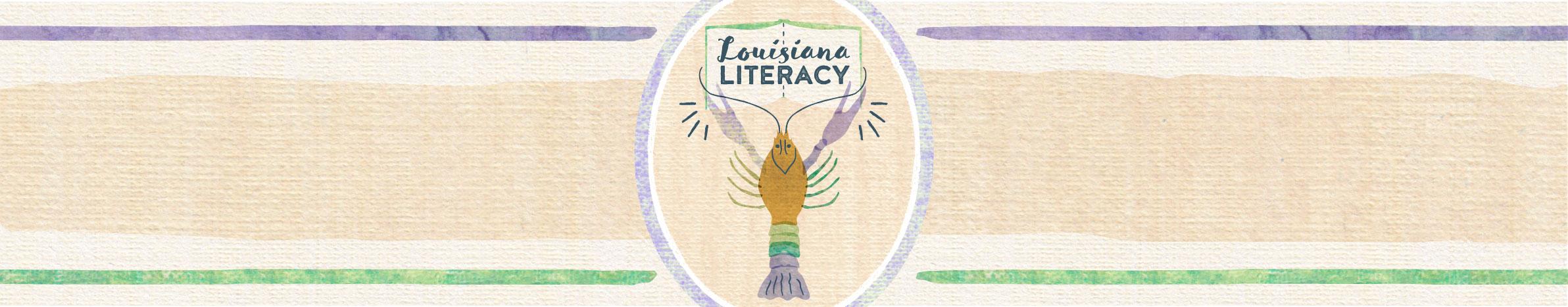 Rationale
As students master decoding CVC words and words with blends or digraphs, it is important for students to learn how to decode words with double-letter spellings. Words with double-letter spellings have two of the same consonants sounds next to one another in a word, for example, floss, class, and tell. When students are first learning to decode, they may try to sound these consonants out as two separate sounds, for example, they might say the word tell as /t/ /e/ /l/ /l/. Students must be explicitly taught that double consonants combine to make one sound. To support students with both reading and spelling words with double consonants, teach them the Floss Rule. The Floss Rule states that the consonant is doubled when the sounds /f/ /l/ /s/ and /z/ directly follow an unaccented short vowel. 

First, teach students to accurately and automatically identify the sound-spelling correspondences in isolation. Then, practice reading words with these sounds. It is imperative that teachers give students a significant number of opportunities to practice identifying the newly learned double consonant sounds, and decoding words with double consonant sounds. After sufficient practice, students will eventually be able to map these sounds automatically to the letters and will be able to decode words with these sounds quickly and accurately.
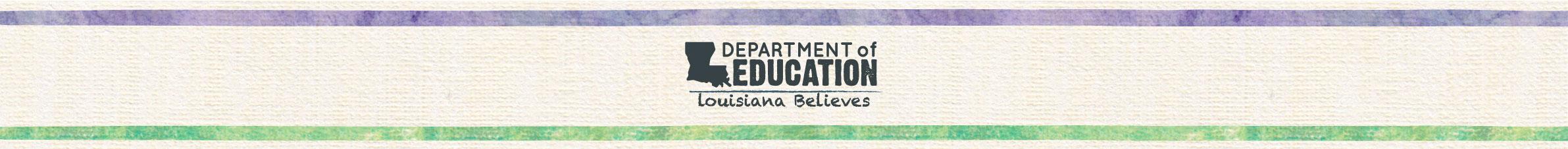 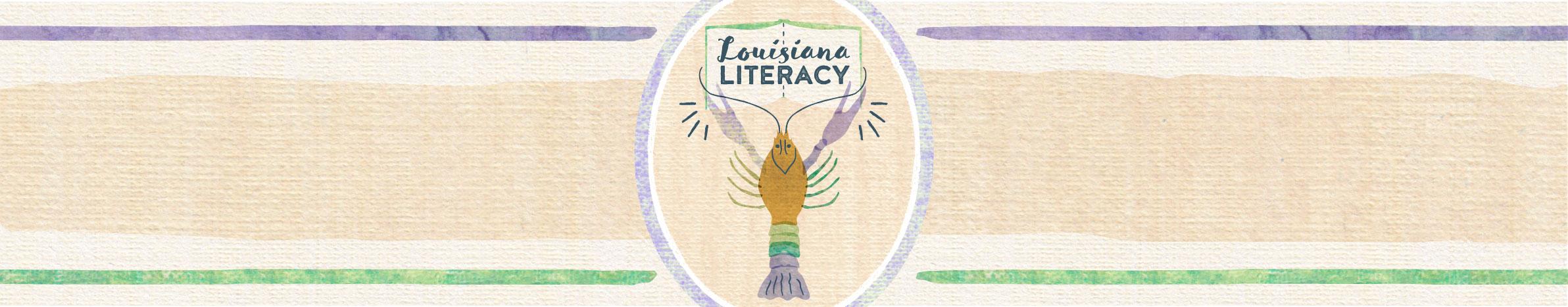 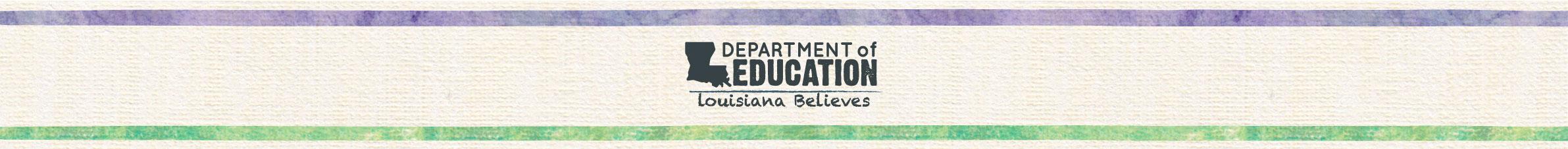 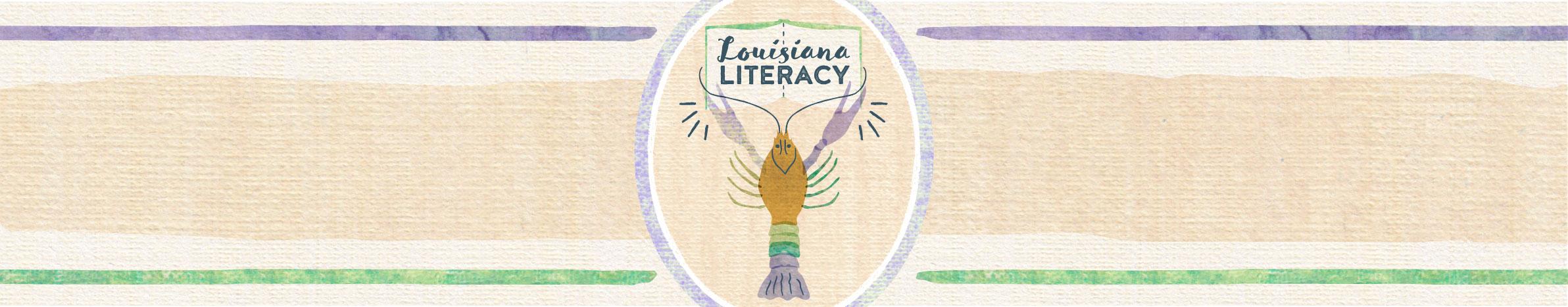 S: /d/ /r/ /e/ /ss/…dress. 

T: Excellent that is the word dress. Everyone read the word. 

S: /d/ /r/ /e/ /ss/…dress. 

T: Where does this word belong? 

S: The word dress belongs under the sound /s/ because it has the double consonant ‘ss’

T: Excellent job sorting by the double consonant sound. What sound does ‘ss’ make in this word? 

S: /s/

T: Excellent reading everyone. 

Repeat this process until all word cards have been matched to a picture. After you have completed the sorting activity, go back as a whole group and review each word (without sounding it out sound by sound). If a student forgets a sound in a word, refer to the sound wall to help them remember what sound the letter or letter combination makes. 

T: You did an excellent job reading words with double consonants today. Let’s go back and reread all of the words we read together, except this time I don’t want you to sound it out. When I point to the word, say the whole word. Ready, go! 

S: bell, full, dress
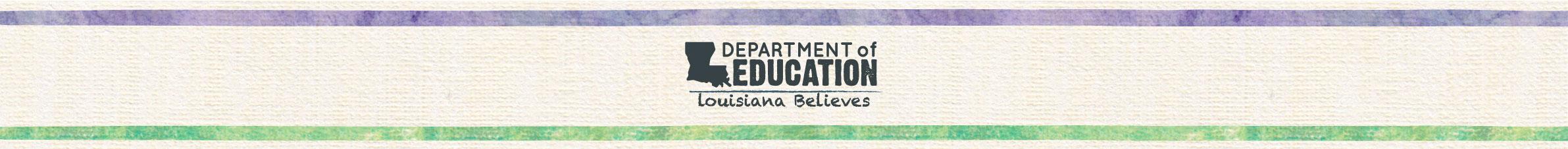